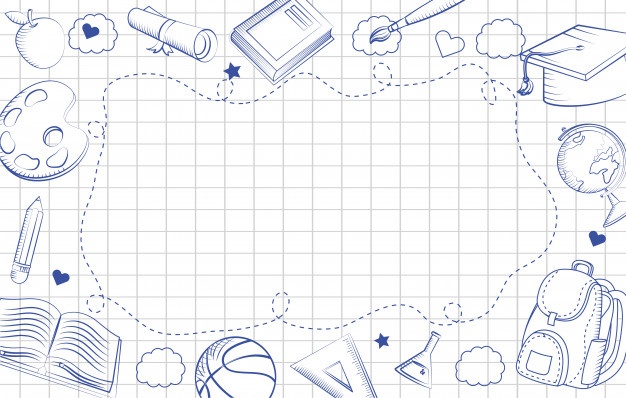 MATERIAL DE APOYOUnidad 1 guía n°16Lenguaje y Comunicación 5to básicoPara consultas sobre la asignatura o las guías de aprendizaje, escribe al correo:marjorie.palominos@colegio-mineralelteniente.cl
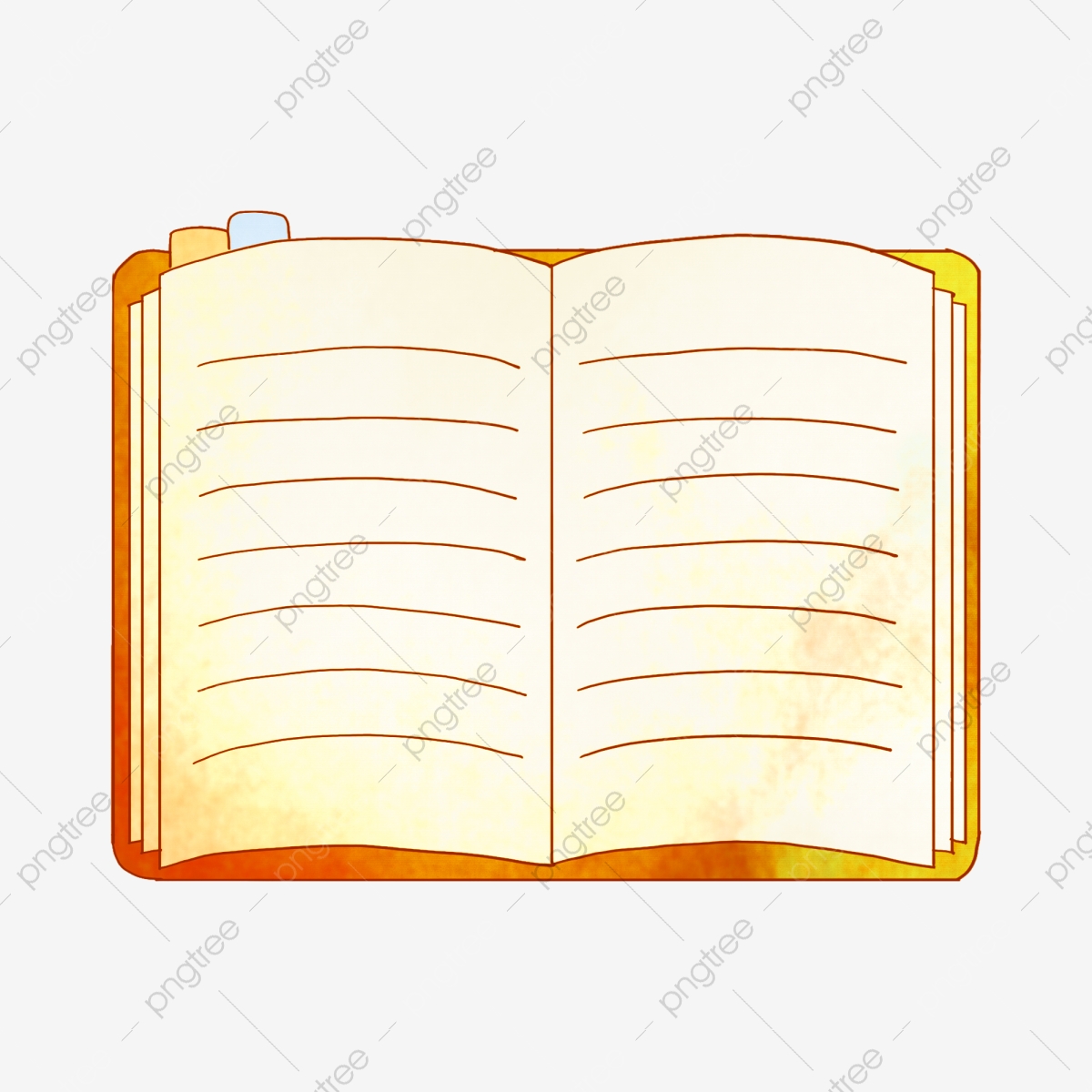 Fecha: _____________
Recuerda que en tu cuaderno siempre debes anotar la fecha, objetivo y habilidad.
Tú decides si escribes la actitud porque lo importante de ella es que la cumplas y la demuestres en tu conducta.
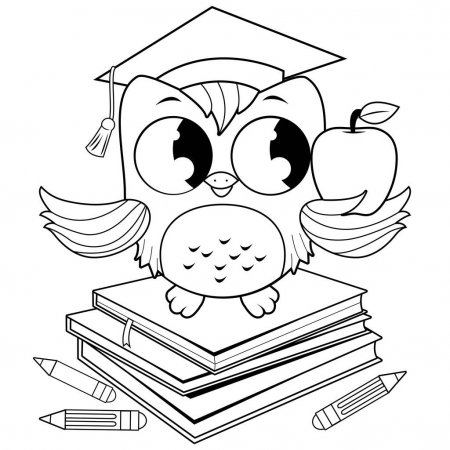 El artículo informativo
¿Dónde lo encuentro?
Es un texto no literario, informativo, cuyo propósito es informar a una audiencia sobre un tema de interés. 
Es un texto continuo, es decir, se escribe en párrafos y cada párrafo debe hablar de un solo tema.Estos textos son excelente ayuda para investigar y aprender.
Es preciso y claro, es decir, entrega solo información realmente importante.
Puedo encontrar artículos informativos en revistas, internet, textos escolares, libros, enciclopedias.
INICIO
Para enganchar al lector, existen diferentes maneras de empezar la introducción, por ejemplo con un refrán, una frase conocida, una pregunta, un dato o contar una breve historia. Y, a partir de eso, presentar el tema del que se va a hablar en el artículo.
DESARROLLO
Entrega la información POR PÁRRAFOS. Cada uno habla sobre una idea diferente.

Si quieres, puedes ponerle subtítulos antes de cada párrafo para que el lector sepa de qué hablarás.
CONCLUSIÓN
Resumiré lo más importante de la información entregada, presentaré un dato curioso Y haré una pregunta para reflexionar.
TÍTULO
ESTRUCTURA
No olvides las imágenes.
https://www.youtube.com/watch?v=5KTX8lWGkYU
Te sugiero el siguiente video de apoyo
Tema - título
EL CARACOL DE JARDÍN
“Caracol, caracol saca tus cachitos al sol”. Si conoces esta frase, seguro que también conoces al animalito del que habla: El caracol. En este artículo conoceremos un poco más sobre este molusco.El caracol es un molusco, es decir, es invertebrado, tiene un cuerpo blando y una concha para protegerse. El caracol de jardín pesa unos 10 gramos y vive cerca de seis años.
Hay caracoles marinos y terrestres. Durante el día los caracoles de jardín duermen encerrados en su caparazón; por la noche se les ve activos consumiendo alimentos. Ellos requieren de una temperatura de aproximadamente 20 grados y de bastante humedad, por lo que es normal encontrarlos entre las plantas.
El caracol se alimenta de hojas blandas y jugosas, en lo posible de color verde. ¡Son muy golosos! ¡Les encanta comer lechuga, plátano y, sobre todo, moras!
Si bien los humanos no ven al caracol como un peligro, si tienen problemas cuando estos son una plaga, pues afectan a los cultivos y se comen las plantas. Además, en algunos países, se consideran un alimento para deportistas por su proteína y pocas grasas.
En conclusión, hemos aprendido sobre las características, hábitat, alimentación y relación con el humano del caracol de jardín. Un dato curioso del caracol es que se reproduce por huevos; los entierra a 4cm de profundidad y nacen después de tres semanas, entonces se mantienen ahí unos días y luego salen a la superficie. ¿De qué tamaño es un huevo de caracol ¿Cómo crece su caparazón?
Introducción: se presenta al animal y se usa una frase típica.
EJEMPLO
DESARROLLO:Elegí 4 ideas para hablar y las dividí en 4 párrafos: características, hábitat, alimentación, relación con el humano.
CONCLUSIÓN:
Se menciona lo que aprendimos, damos un dato curioso y dejamos dos preguntas para investigar en el futuro.
¿Cómo lo escribo?
1.- Elijo mi tema de interés: Un animal, un planeta, una celebración, un objeto, etc. (Anoto el TEMA que elegí en el cuaderno, me sirve para ir tomando apuntes).2.- Anoto en el cuaderno 3 o 4 cosas que me gustaría averiguar sobre este tema (esto servirá para saber cuántos párrafos tendrá el desarrollo y de qué hablará cada uno)
PLANIFICO
INVESTIGO
Busco en internet, libros, enciclopedias, información sobre los temas que anoté para averiguar y tomo apuntes. Solo anoto lo que es verdaderamente importante, lo que me servirá para el artículo.  Tomo apuntes en el cuaderno.
ESCRIBO MI BORRADOR
Como ya tengo la información, escribo el borrador de mi artículo. Este lo puedo ir corrigiendo, tachando, agregando datos, corrigiendo la ortografía, etc.
Escribo mi artículo oficial en Word o en el cuaderno , agregándole imágenes, gráficos o tablas que ayuden a comprenderlo mejor.
Reviso que esté bien escrito, ortografía, estructura, que los párrafos estén separados y que cada uno hable de una idea diferente, agregar subtítulos, usar mayúscula, puntuación, etc.
ESCRIBO MI ARTÍCULO